Has Rate of Hospitals Exceeding National Payment for AMI Changed?
Farrokh Alemi, Ph.D.
Download, Unzip, Rename Data
1. Download
2. Unzip
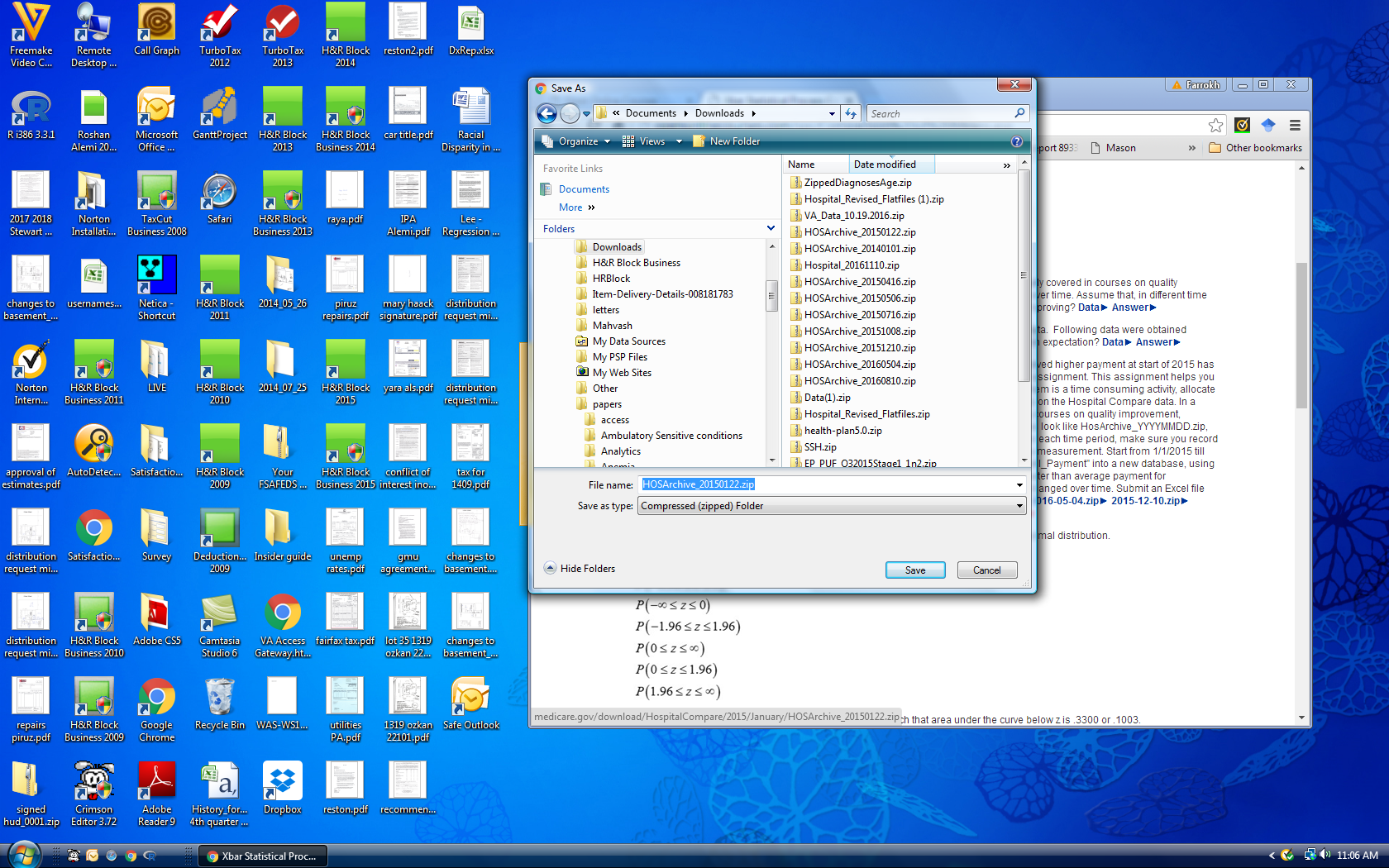 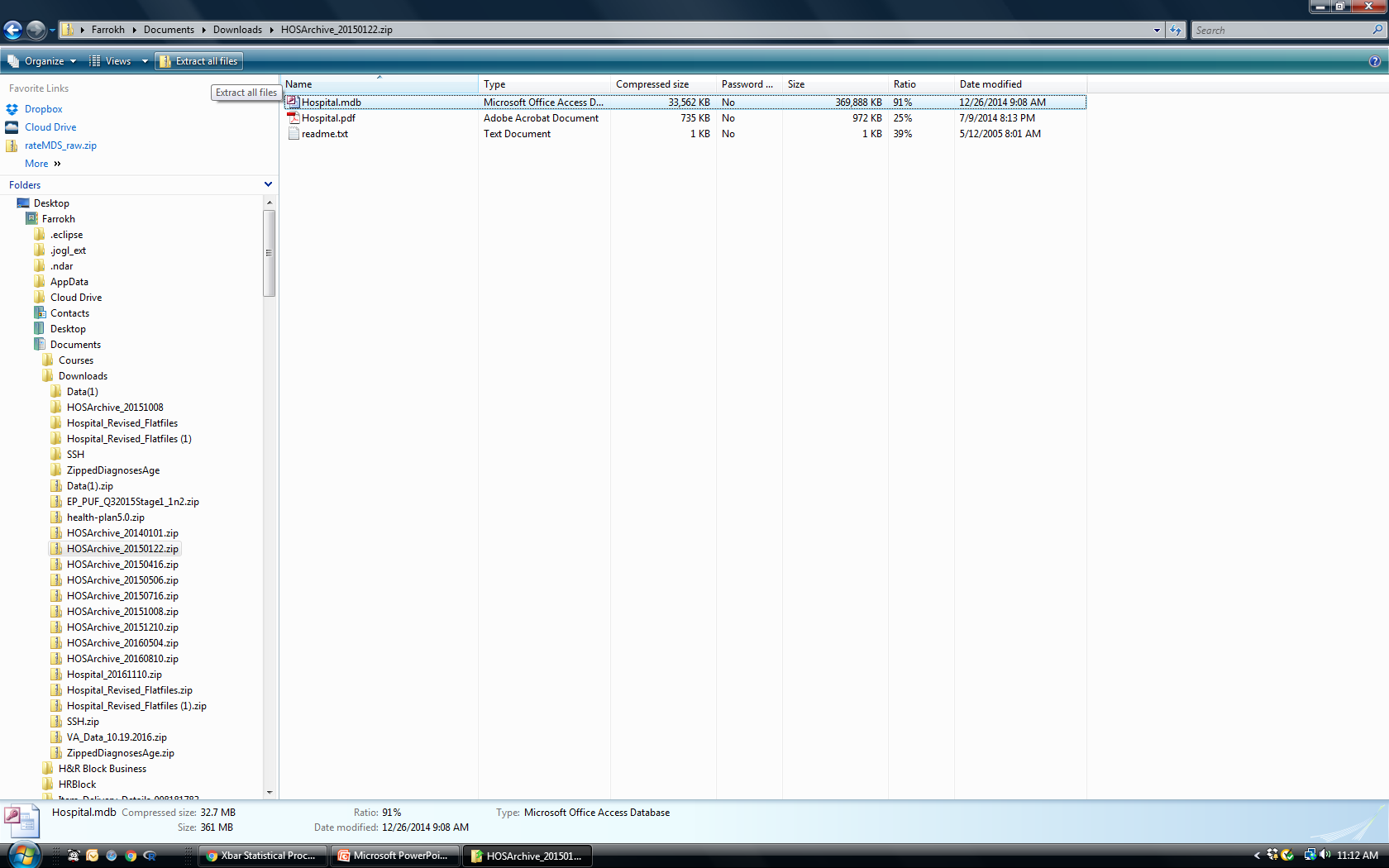 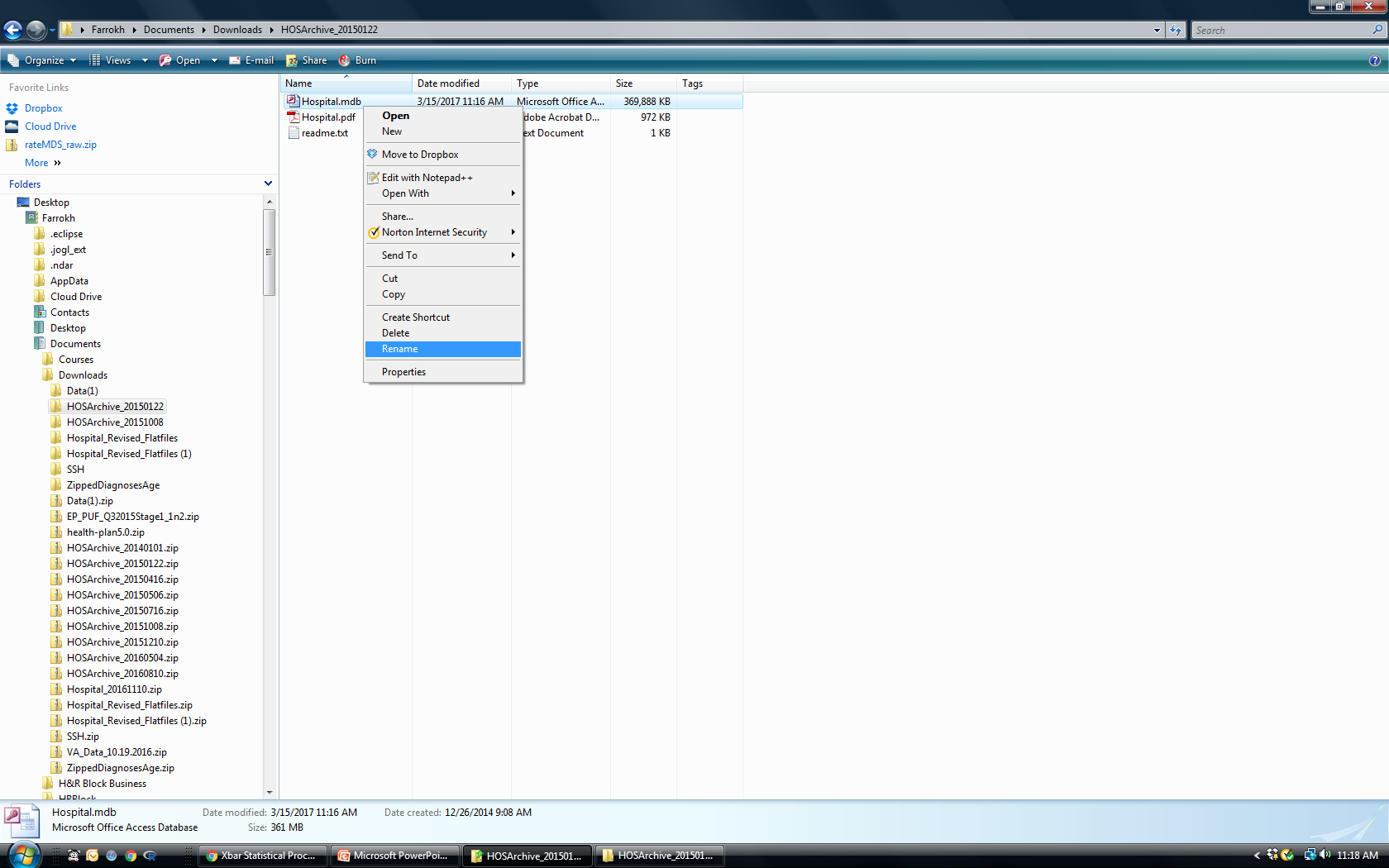 3. Rename
To H-YYYY-MM
Merge into Access in Order of Date
1
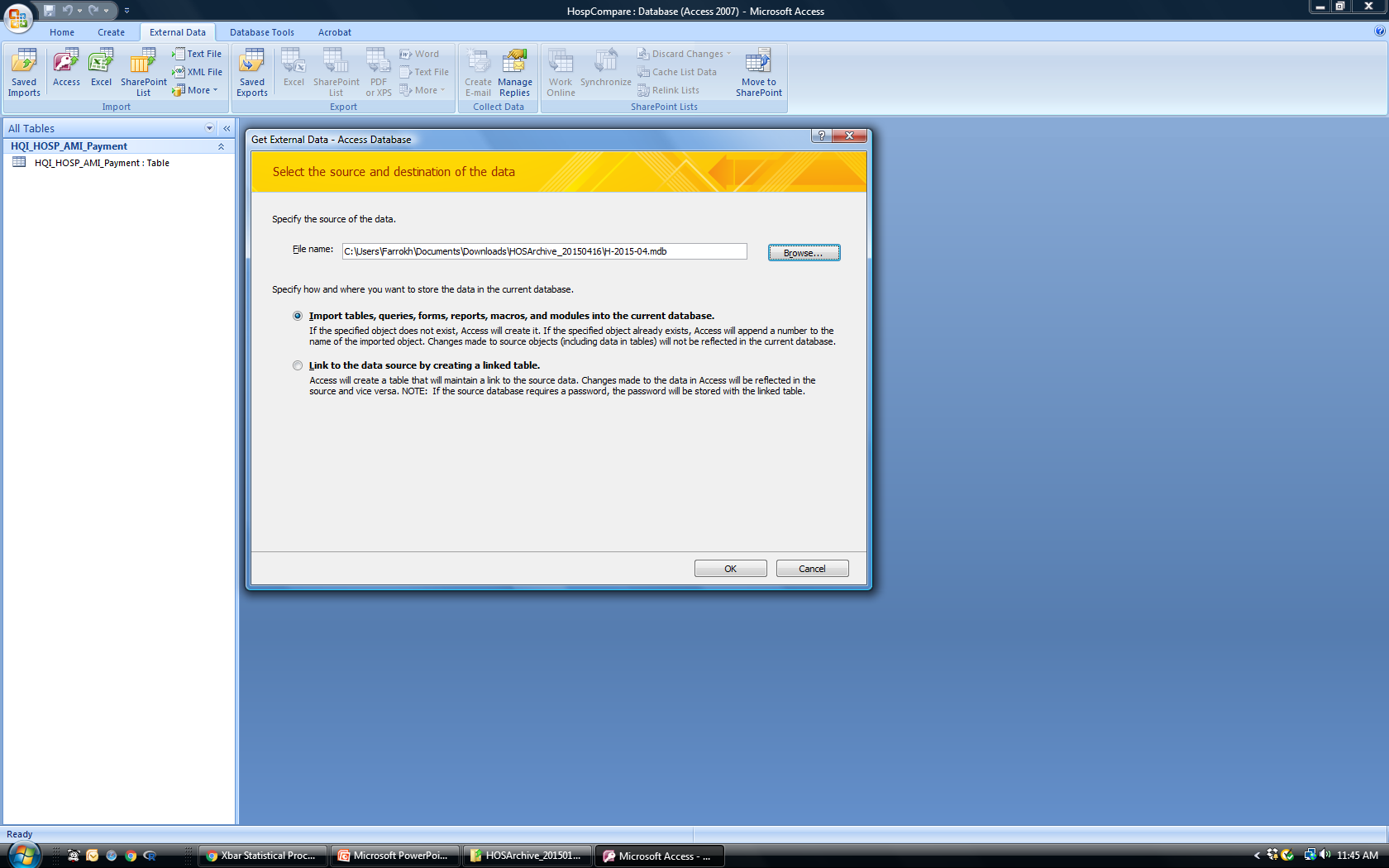 2
4
3
Note Change in File Names
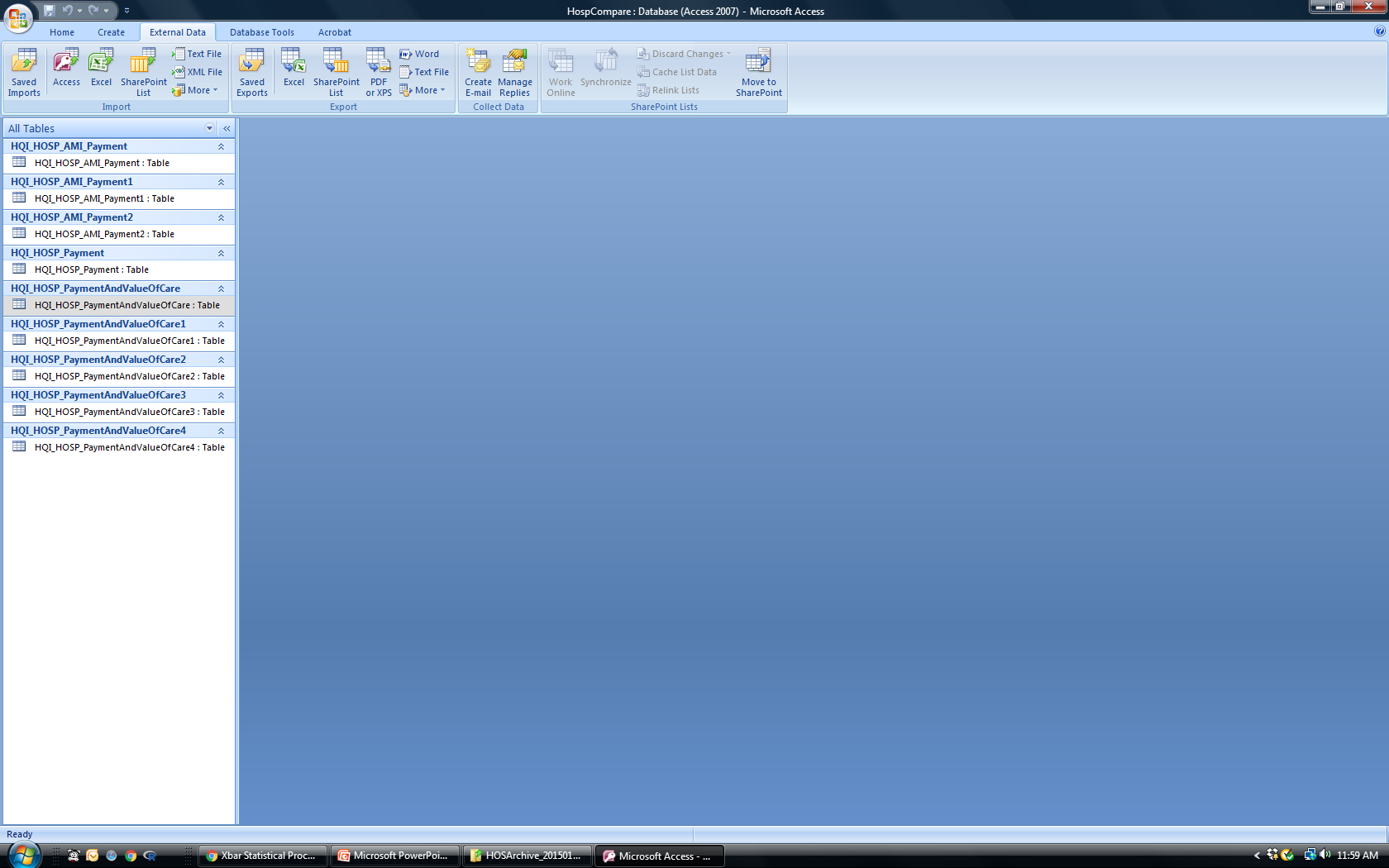 From 2015 01 database
From 2015 04
Only 3 Years Show Change in Data
From 2015 05
From 2015 07 database
From 2015 10
From 2015 12
From 2016 05
From 2016 08
From 2016 11 database
Ignore Tables with Same Time Periods
Only 3 unique time periods in 9 tables:
2010-2013 in HQI_HOSP_AMI_Payment
2011-2014 in HQI_HOSP_Payment
2012-2015 in HQI_HOSP_PaymentAndValueOfCare
Field Names Change in Different Files
Prob2010-2013: 
Sum(InStr([HQI_HOSP_AMI_Payment]![Compared to National],"Greater"))/ Count([HQI_HOSP_AMI_Payment]![Compared to National])
Prob2011-2014: 
Sum(InStr([HQI_HOSP_Payment]![Category],"Greater"))/ Count([HQI_HOSP_Payment]![Category])
Prob2012-2015: 
Sum(InStr([HQI_HOSP_PaymentAndValueOfCare4]![Payment Category],"Greater"))/ Count([HQI_HOSP_PaymentAndValueOfCare4]![Payment Category])
2010-2013
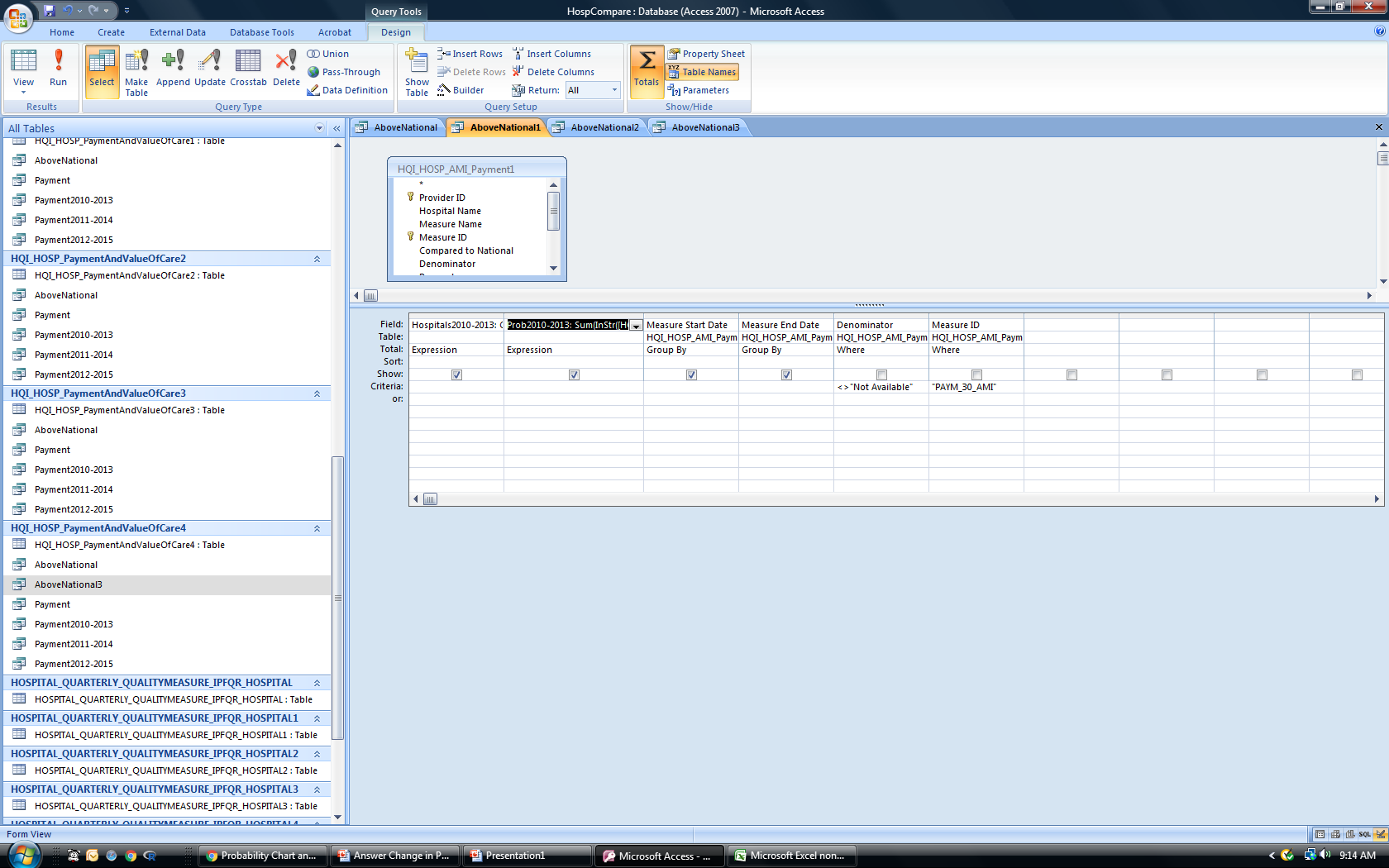 Remove Hospitals Not Reporting
Prob2010-2013:  Sum( InStr ([Compared to National], "Greater"))  / Count ( [Compared to National])
Select  Measure Payment_30_AMI
2010-2013 from HQI_HOSP_AMI_Payment
SELECT Count([Compared to National]) AS [Hospitals2010-2013]
, Sum(InStr([Compared to National],"Greater")) /   	Count([HQI_HOSP_AMI_Payment1]![Compared to National]) AS [Prob]
, [Measure Start Date]
, [Measure End Date]
FROM HQI_HOSP_AMI_Payment1
WHERE Denominator<>"Not Available” AND [Measure ID]="PAYM_30_AMI”
GROUP BY Measure Start Date, Measure End Date;
2011-2014
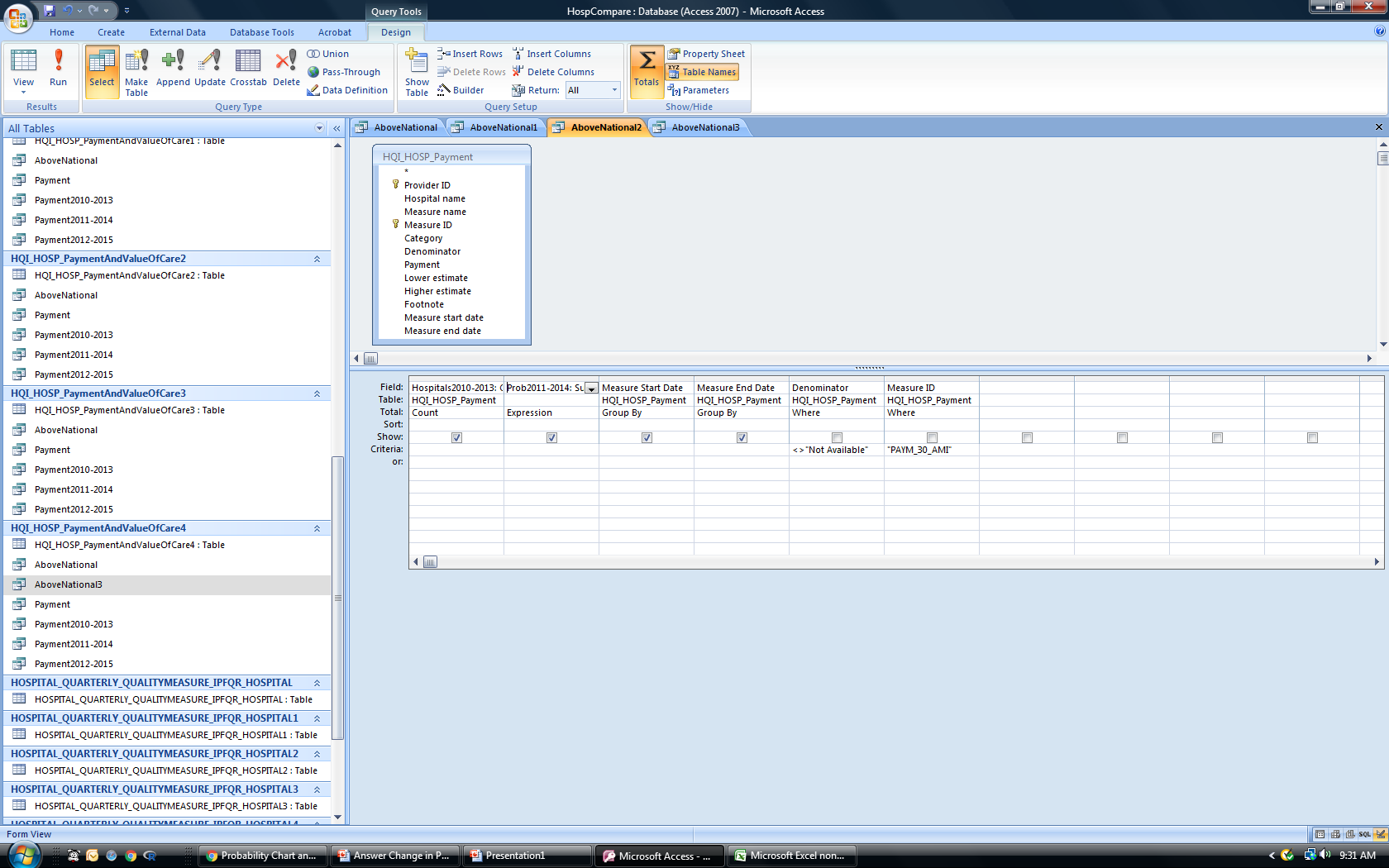 Different File & Fields
2011-2014
SELECT 
Count(Category) AS [Hospitals]
, Sum(InStr([Category],"Greater"))/Count([Category]) AS [Prob]
, [Measure Start Date]
, [Measure End Date]
FROM HQI_HOSP_Payment
WHERE Denominator<>"Not Available” AND [Measure ID]="PAYM_30_AMI”
GROUP BY [Measure Start Date], [Measure End Date];
2012-2015
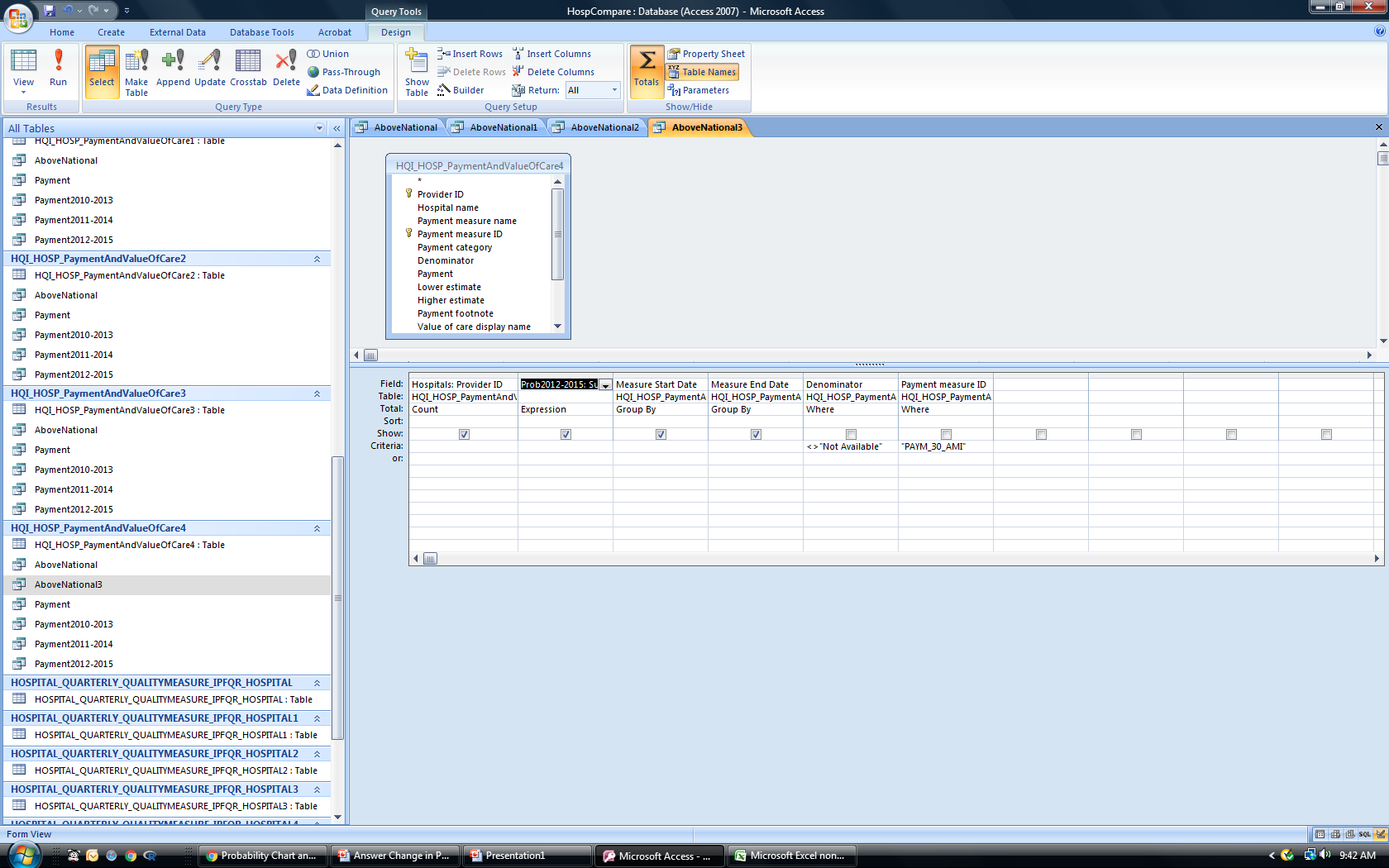 2012-2015
SELECT Count([Provider ID]) AS Hospitals
, Sum(InStr([Payment Category],"Greater"))/Count([Payment Category]) AS [Prob]
, [Measure Start Date]
, [Measure End Date]
FROM HQI_HOSP_PaymentAndValueOfCare4
WHERE Denominator<>"Not Available” AND [Payment measure ID])="PAYM_30_AMI”
GROUP BY [Measure Start Date], [Measure End Date];
Query Results
Calculate Control Limits
Average Rate =SUMPRODUCT(Number Hospitals, Observed)/SUM(Observed)
Standard Deviation =SQRT((Average Rate*(1-Average Rate))/# of Hospitals)
Upper Limit =Average Rate + 3 * Standard Deviation
Lower Limit =Average Rate - 3 * Standard Deviation
Plot Control Chart
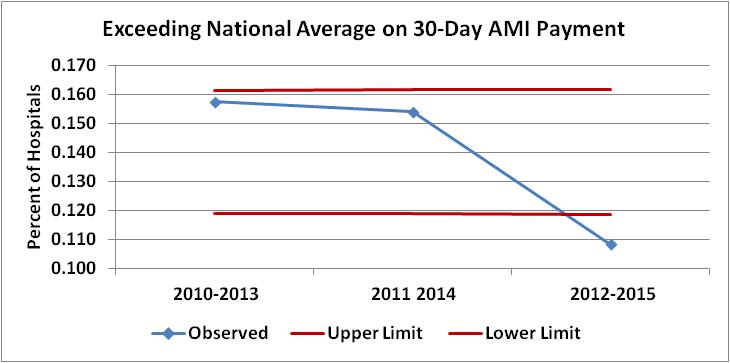 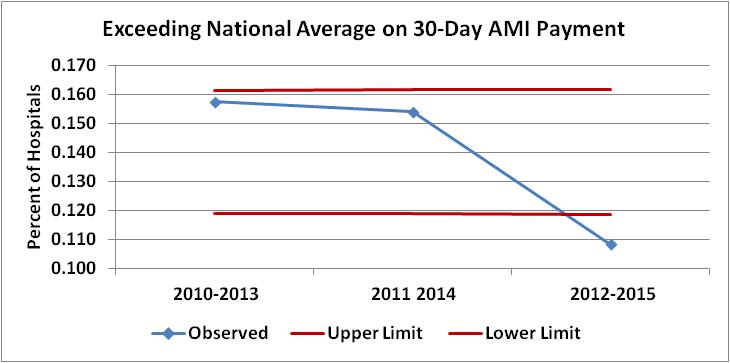 Fewer Hospitals ExceedED Average National 30-day AMI Payments.